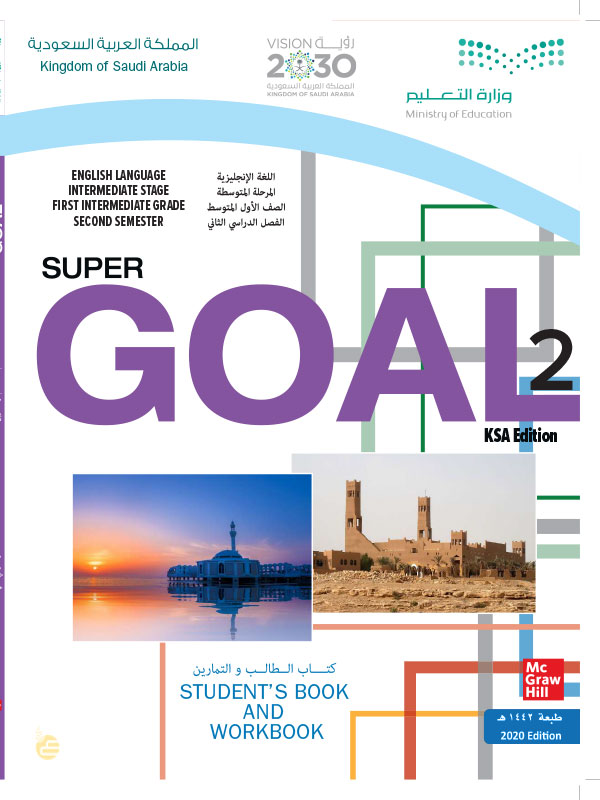 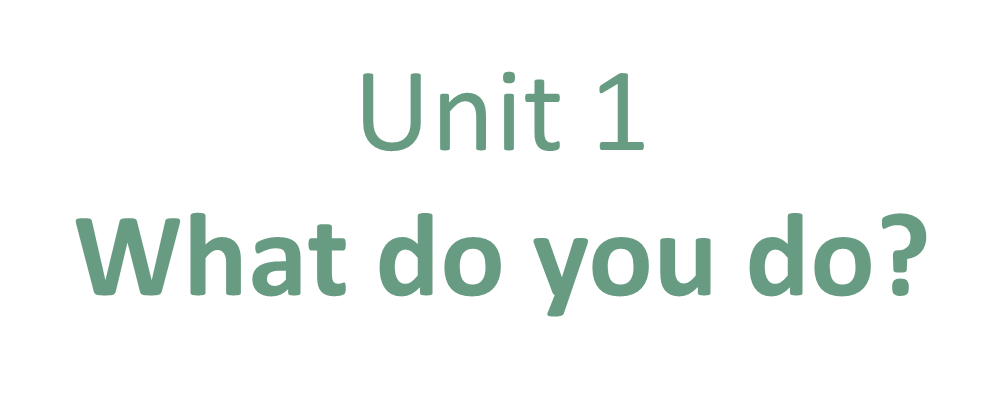 Conversation & Reading
COVID 19
☺ Avoid gathering !
☺ wear a mask before going out
☺ Social distancing is not a choice, it is a must!
☺ Keep a distance of 2 meters to avoid accountability
☺ Wash hands constantly
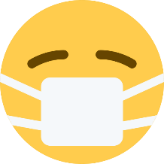 بسم الله الرحمن الرحيم
Day
Date
LEARNING OBECTIVES
01 read a conversation correctly
02 practice making a conversation correctly
03 Identify the main idea of reading
04 answer questions after reading about it
05 talk about their future job
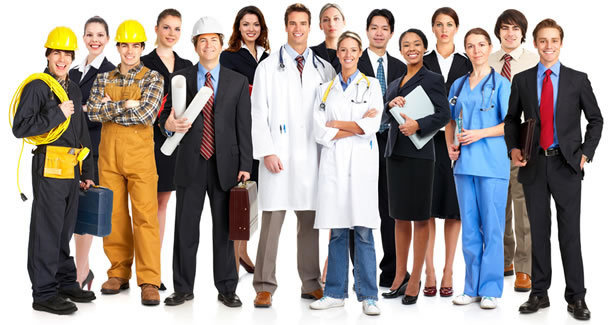 Where are the people? 
What are their names?
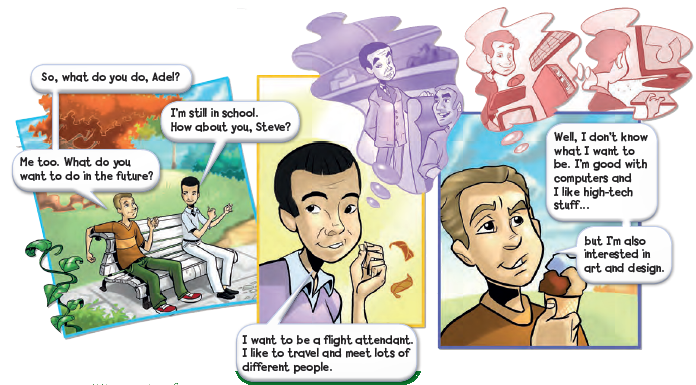 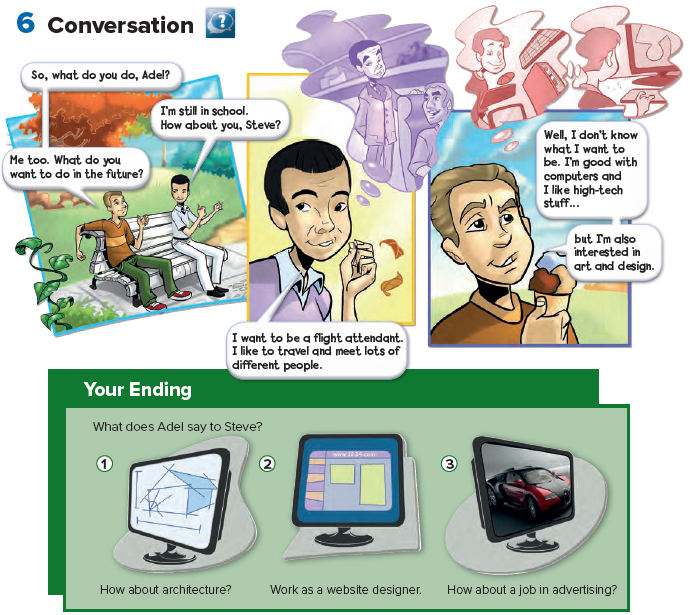 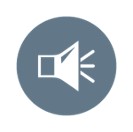 Where does a flight attendant work?
What does a flight attendant do ?
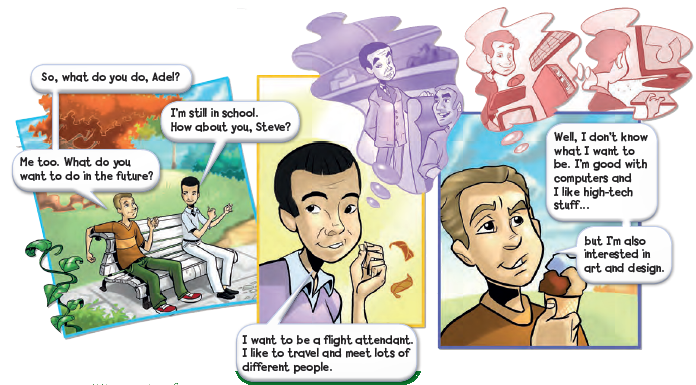 Who likes ending number 1 ? 
Who likes ending number 2?
Who likes ending number 3?
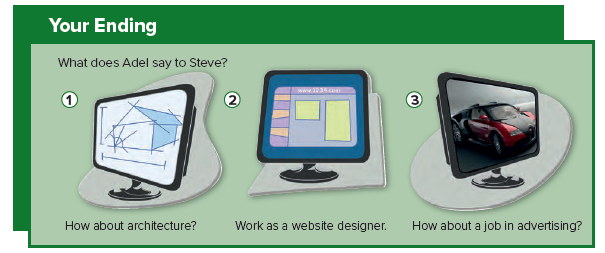 Remember there is no right or wrong answer to this.
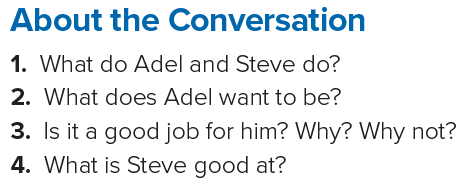 1. Adel and Steve are students.
2. He wants to be a flight attendant.
3. Yes, it is. He likes to travel and meet lots of different people.
4. Steve is good with computers.
Answers
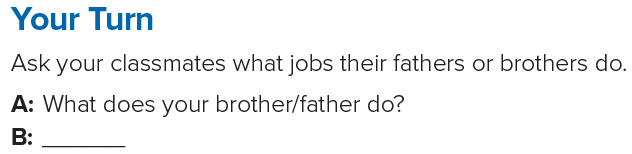 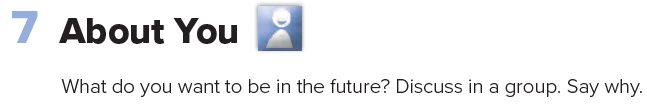 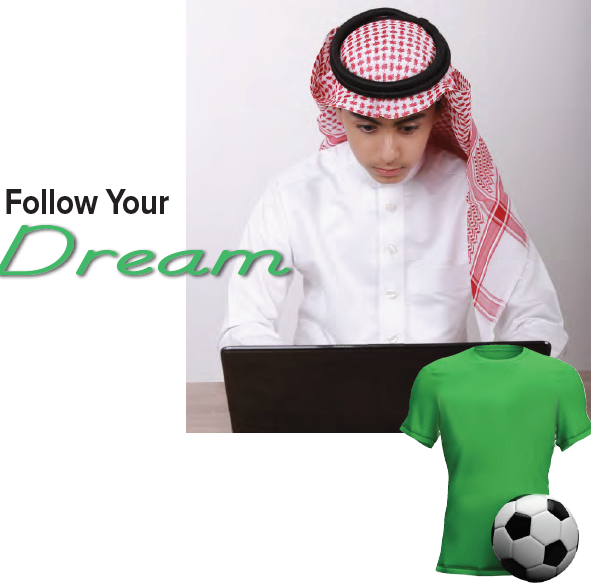 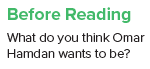 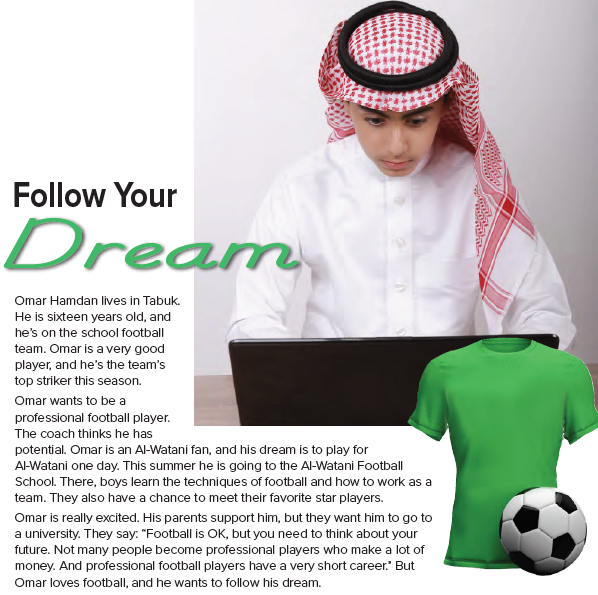 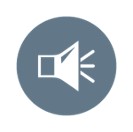 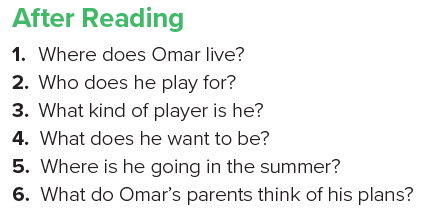 1. Omar lives in Tabuk, Saudi Arabia. 
2. He plays football for his school. 
3. He’s a good player./He’s a striker. 
4. He wants to be a professional football player. 
5. He is going to a football school. 
6. His parents support him, but they want him to go to a university.
Answers
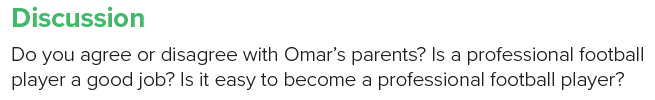 Homework
Page 91
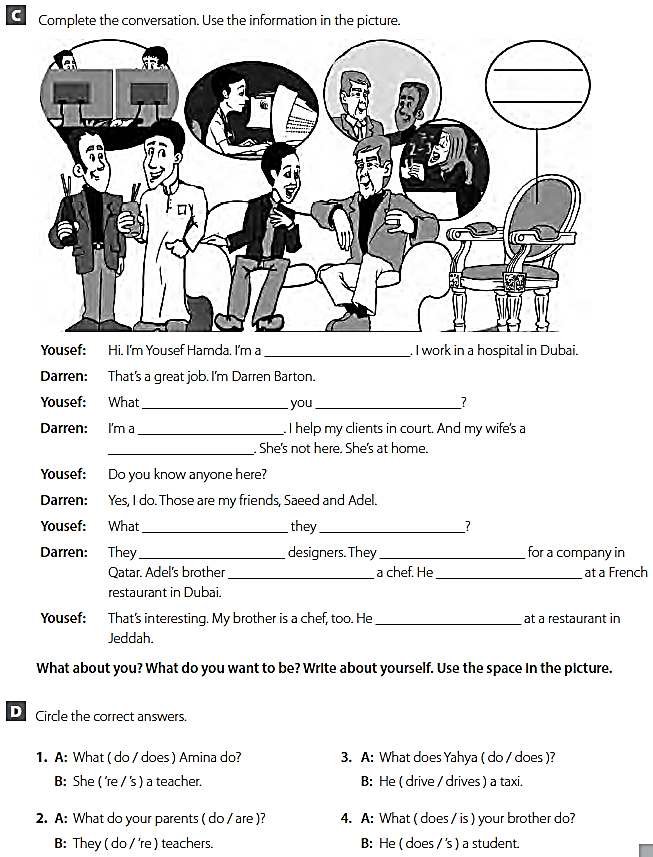 doctor
do
do
lawyer
teacher
do
do
are
work
is
works
works